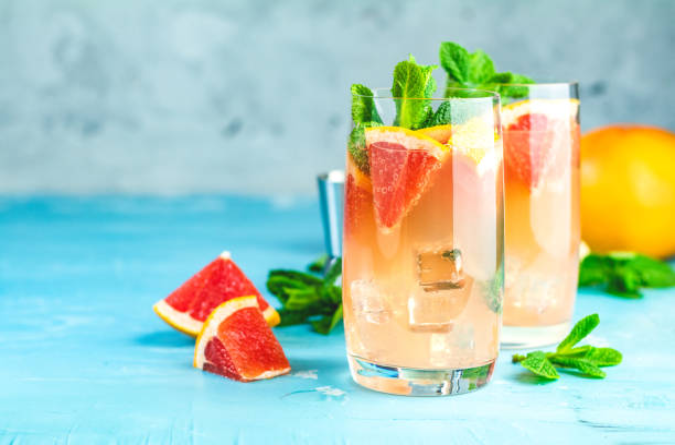 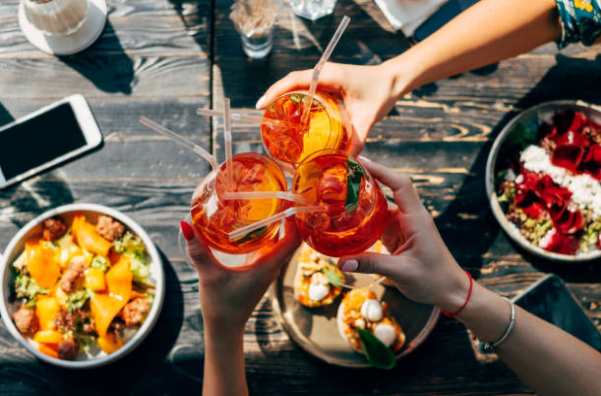 Spirits & Liqueurs
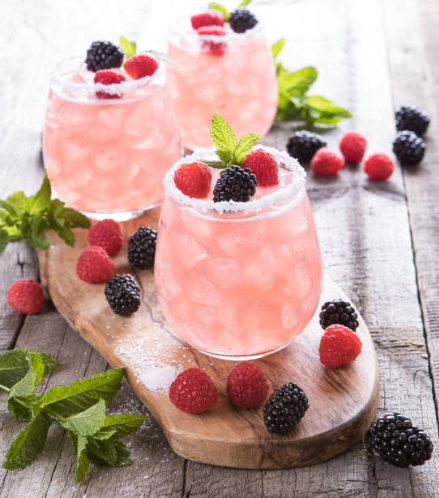 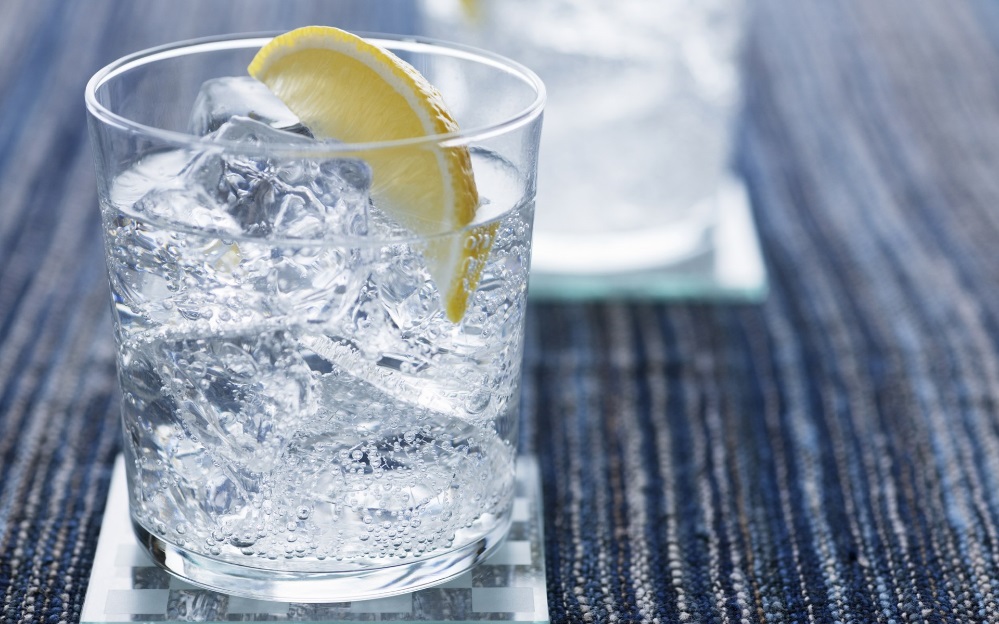 MARKET REVIEW 
2020
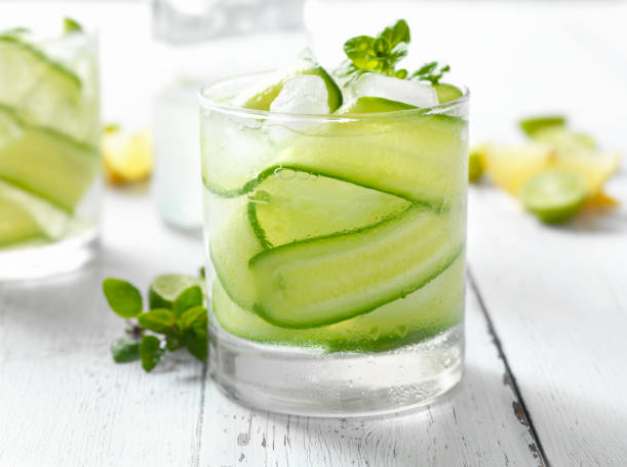 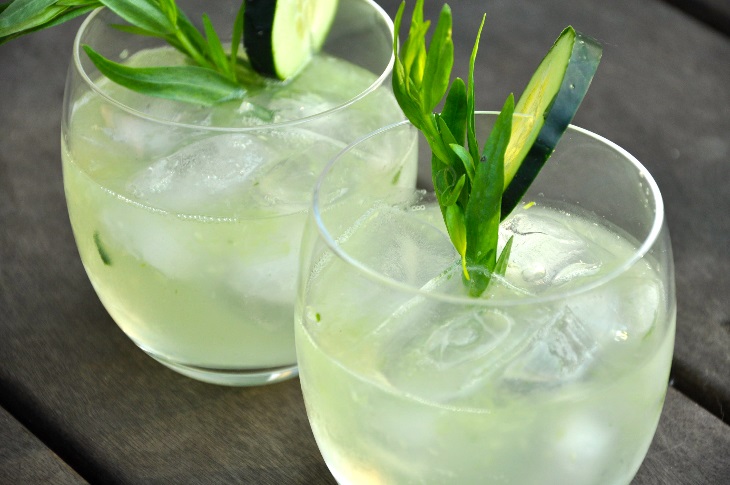 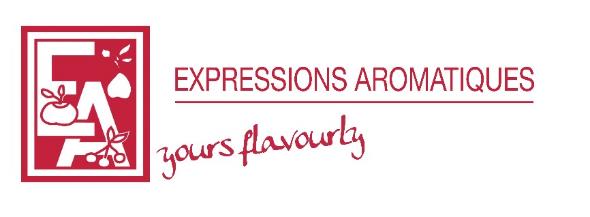 CONTENTS
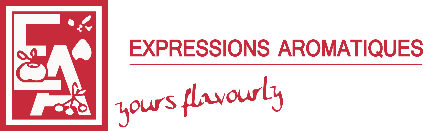 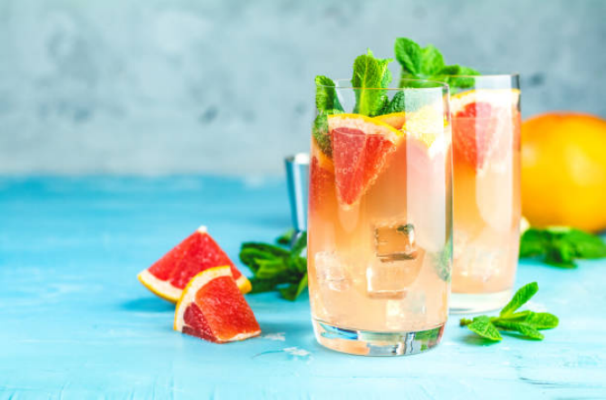 Regulation on Spirits & Liqueurs is specific and varies greatly depending on the country. We highly recommend you to check in details the regulation specific to your market regarding the use of flavours in these products.
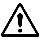 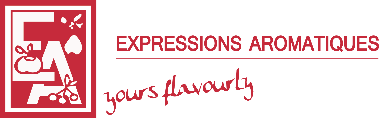 2
www.expressions-aromatiques.com
DEFINITION
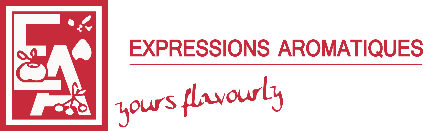 SPIRITS
The SPIRITS category (also called “Liquors”) designates a wide range of alcoholic beverages produced by DISTILLATION of fermented raw materials: grains, fruits or flowers. 
The category includes : VODKA, GIN, WHISKY , RUM, TEQUILA and BRANDY with ABV* levels between 35% and up to 60%. 
FRUITS, HERBS and PLANTS INFUSIONS are commonly used to flavour and give a twist to traditional recipes.
LIQUEURS
A LIQUEUR is a SWEET and FLAVOURED distilled spirit. Liqueurs are commonly flavoured with HERBS and SPICES, CREAM, FRUITS, FLOWERS or NUTS. In most cases, liqueurs are rather SWEET, SYRUPY and RARELY AGED. They usually have a much lower alcohol content, often between 15-30% ABV.
Today, with many of the traditional spirits such as vodka being flavoured, it has become rather difficult for many to distinguish between SPIRITS and LIQUEURS.
*Alcohol By Volume (%)
3
www.expressions-aromatiques.com
[Speaker Notes: spirits ABV % : http://www.alcoholcontents.com/liquor/

Liqueurs ABV % : https://www.gentlemansgazette.com/liqueur-guide/]
MARKET OVERVIEW
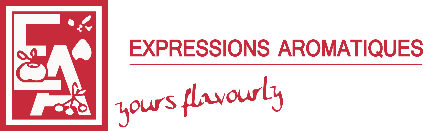 According to a “Statista” report, the worldwide SPIRITS & LIQUEURS MARKET is expected to grow annually by 3.2% over the forecast period 2019 – 2023. Revenue amounts to €392 bn in 2019 and should reach €445 bn in 2023 . The average PER CAPITA CONSUMPTION stands at 4.5 L in 2019. 
LIQUEURS is the biggest subsegment of the spirits category (€187 bn in 2019), followed by WHISKY (€76 bn in 2019) in second position and BRANDY (€60 bn in 2019) in third position. 
Consumption of liqueurs in ASIA-PACIFIC is expected to increase due to the growing young adult population and the growing consumption of high-quality liqueurs. However, EUROPE is predicted to be the fastest growing region.
Escalation of better-for-you drinks market, fueled by HEALTH CONCERNS should restrict the market growth in the future. Introduction of HEALTHIER VARIETIES of spirits and liqueurs is expected to offer LUCRATIVE OPPORTUNITIES for market players.
Sources : Statista – Spirits Worldwide 2019-2023
Allied Market Research - Global Opportunity Analysis and Industry Forecast, 2017-2023
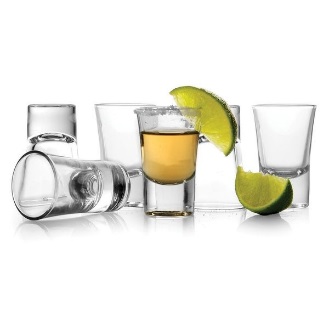 4
www.expressions-aromatiques.com
[Speaker Notes: Statista – Spirits worldwide: https://www.statista.com/outlook/10020000/100/spirits/worldwide

Orbis Research – Global Spirits Market 2019-2024: https://www.reuters.com/brandfeatures/venture-capital/article?id=96229    (free sample: https://www.orbisresearch.com/contacts/request-sample/2899787)

Allied Market Research – Liqueurs Market Expected to Reach $131 Billion, Globally, by 2023: https://www.alliedmarketresearch.com/press-release/liqueurs-market.html]
MARKET OVERVIEW
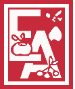 SOME OF THE LARGEST ALCOHOLIC BEVERAGES COMPANIES
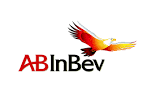 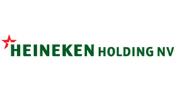 Anheuser-Busch InBev
(Belgium)
Heineken Holding
(Netherlands)
Asahi Group Holdings
(Japan)
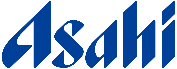 Kirin Holdings
(Japan)
Diageo
(United-Kingdom)
Suntory Holdings 
(Japan)
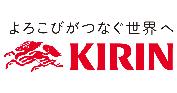 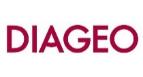 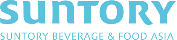 Kweichow Moutai 
(China)
Pernod Ricard
(France)
Molson Coors Brewing
(United-States)
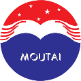 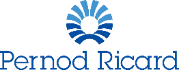 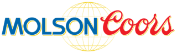 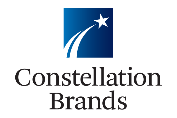 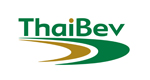 Carlsberg
(Denmark)
Thai Beverage
(Thailand)
Constellation Brands
(United-States)
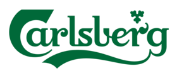 5
www.expressions-aromatiques.com
[Speaker Notes: http://www.worldstopexports.com/major-export-companies-alcoholic-beverages/]
TOP FLAVOURS
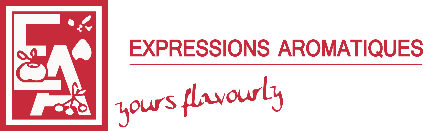 TOP FLAVOURS
Innovative launches
2019-2020
6
Source : ProtéinesXTC – Food Innovation Database
SPIRITS :  GIN
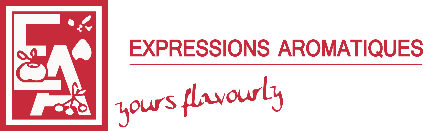 GIN is a flavoured EAU DE VIE made by infusion or maceration of the spirit with spices, aromatic plants and herbs. The JUNIPER BERRY, from which gin takes its name, is an essential ingredient.
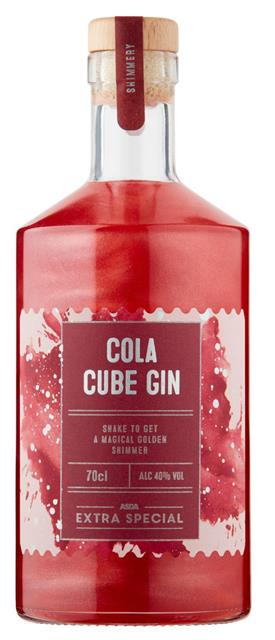 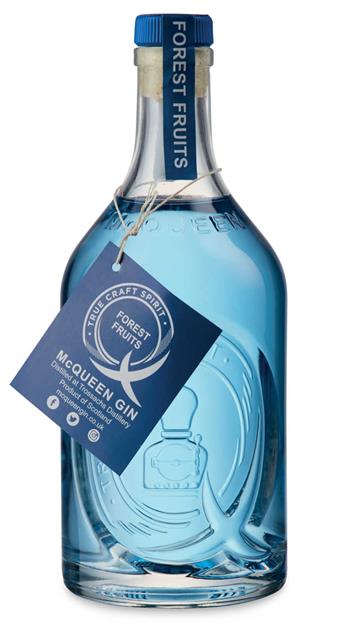 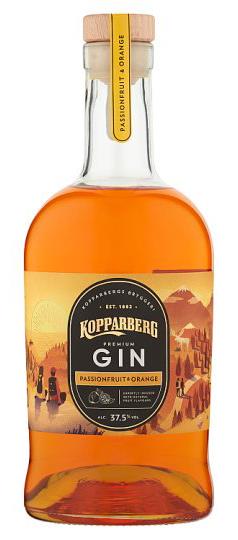 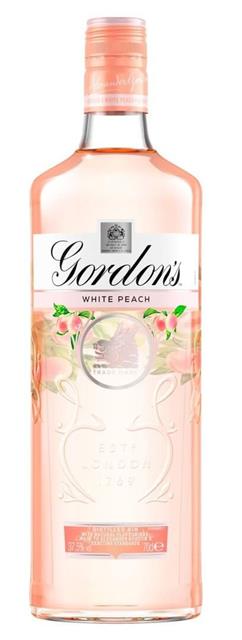 DALE MCQUEEN 
(United-Kingdom – 05/2020) 
Gin made with butterfly pea flower. When tonic water is added, colour changes (blue to pink). ABV = 37.5%
MIXED BERRIES
ASDA EXTRA SPECIAL
(United-Kingdom – 09/2020) 
Gin with traditional candy flavour. Triple distillation. ABV = 40%
COLA CUBE
KOPPARBERG
(United-Kingdom – 05/2020)
Fruits flavoured gin.
ABV = 37.5%
ORANGE & PASSION FRUIT
GORDON'S
(United-Kingdom – 03/2020)
Diageo UK ltd. 
Fruit flavoured gin. ABV = 37.5%
WHITE PEACH
*Alcohol By Volume (%)
7
Source : ProtéinesXTC – Food Innovation Database
www.expressions-aromatiques.com
SPIRITS :  GIN
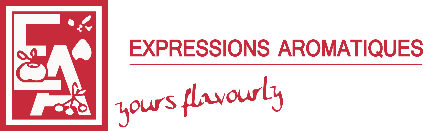 SOPHISTICATED FLAVOURS
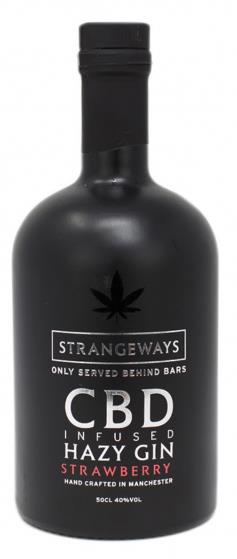 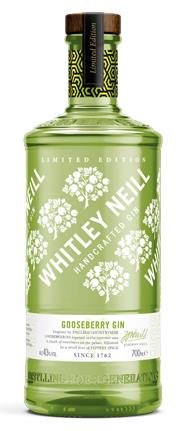 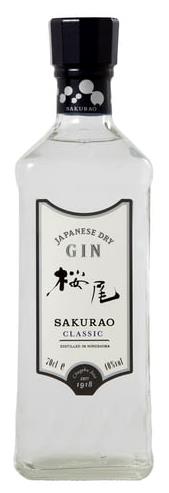 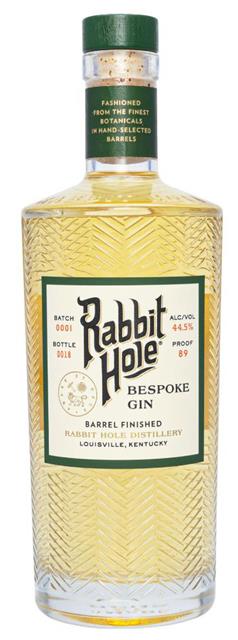 STRANGEWAYS
(France – 09/2020)
Handcrafted gin infused with cannabidiol (CBD). Handcrafted in Manchester. ABV = 40%
CITRUS & STRAWBERRY
RABBIT HOLE
(United-States – 05/2020)
Craft gin finished in rye whisky barrels. ABV = 44.5% 
CITRUS, HONEYSUCKLE & 
ELDERFLOWER
WHITLEY NEILL
(United-Kingdom – 02/2020)
Handcrafted flavoured gin. Limited edition. ABV = 43%
GOOSEBERRY
SAKURAO
(Japan – 06/2020)
Japanese gin made from plants grown in Hiroshima. ABV = 40% 
CITRUS, GREEN TEA & GINGER
8
Source : ProtéinesXTC – Food Innovation Database
www.expressions-aromatiques.com
[Speaker Notes: Sakurao   Composed of lime, navel orange, bitter orange, sweet summer orange, cypress bark, green tea, red perilla and ginger.]
SPIRITS :  GIN
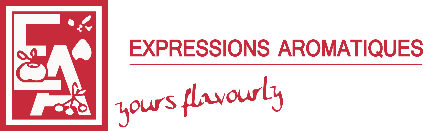 PINK GIN
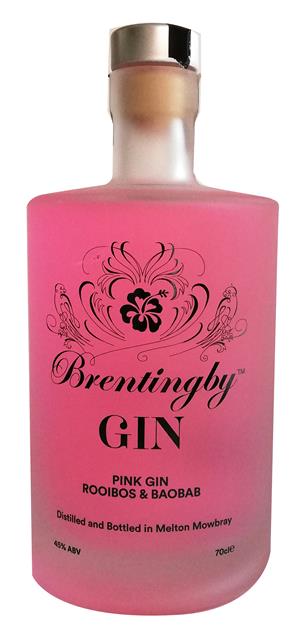 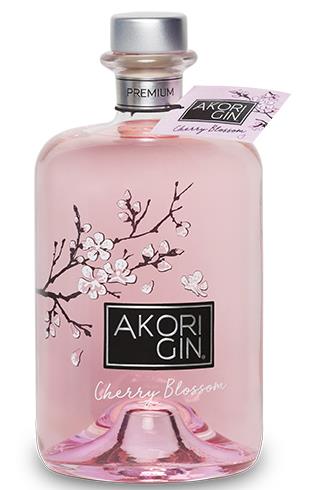 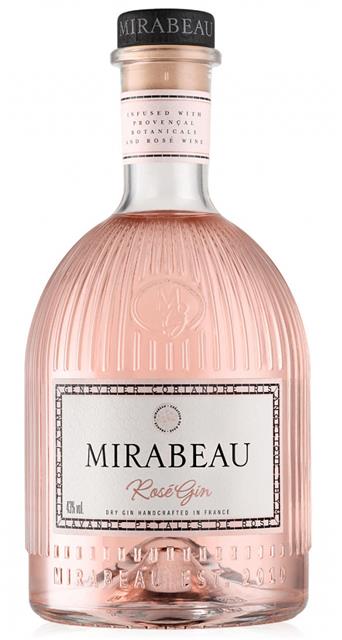 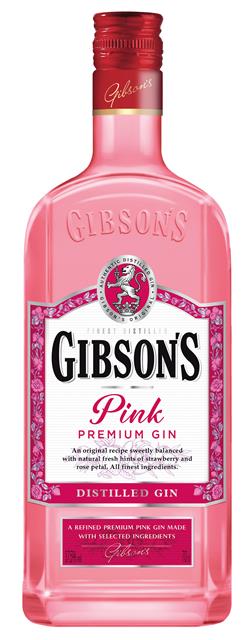 MIRABEAU
(France – 01/2020)
Pink gin infused with Provençal botanicals and rosé wine. 
ABV = 43%
ROSÉ WINE
GIBSON'S
(France – 07/2020) – La Martiniquaise
Pink gin with natural notes of strawberries and rose petals. 
ABV = 37.5% 
STRAWBERRY
AKORI GIN
(Spain – 09/2019) 
Japanese-inspired gin in a refined bottle. ABV = 40%
CHERRY BLOSSOM
BRENTINGBY GIN
(United-Kingdom – 05/2020) 
Handcrafted gin distilled in small batches. ABV = 45%
ROOIBOS & BAOBAB
9
Source : ProtéinesXTC – Food Innovation Database
www.expressions-aromatiques.com
[Speaker Notes: Mirabeau    Provençal botanicals: juniper, coriander, iris, angelica, thyme, rose petals, lavender, lemon and jasmine.]
SPIRITS :  VODKA
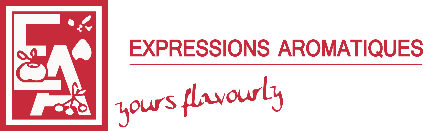 VODKA is a particularly good flavour carrier. Recent trends include PREMIUM FLAVOURS with intense, bold and well-rounded profile. Consumers are also looking for more NATURAL FORMULAS with juices and extracts.
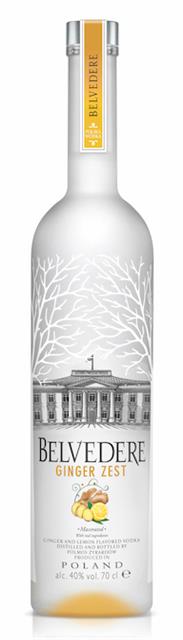 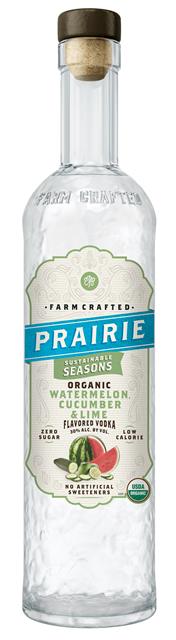 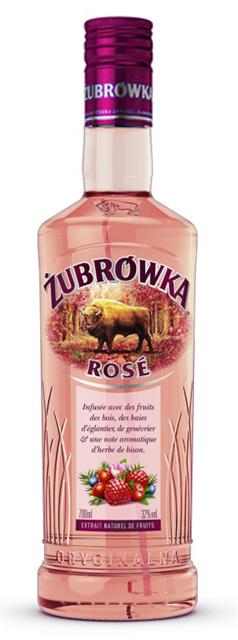 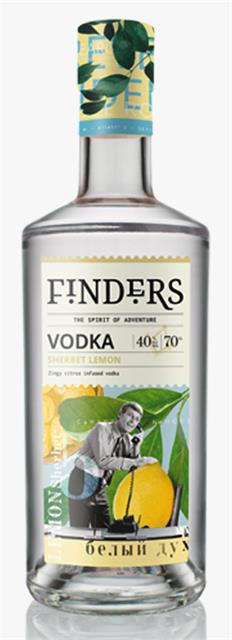 PRAIRIE SUSTAINABLE SEASONS
(United-States – 09/2020)
Vodka infused with fruits sustainably harvested. ABV = 30% 
WATERMELON, CUCUMBER & 
LIME
ZUBROWKA
(France – 04/2020)
Vodka infused with wild berries, rosehip berries and juniper berries with bison grass. ABV = 32%
WILD BERRIES
BELVEDERE
(France – 10/2020) – LVMH
Polish vodka infused with fruits and Spices. ABV = 40%
GINGER, LEMON & GRAPEFRUIT
FINDERS
(United-Kingdom – 03/2020)
Vodka with natural ingredients and a fun label. ABV = 40% 
SHERBET LEMON
10
Source : ProtéinesXTC – Food Innovation Database
www.expressions-aromatiques.com
SPIRITS :  VODKA
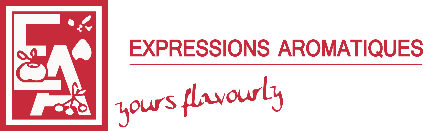 EXOTIC FLAVOURS
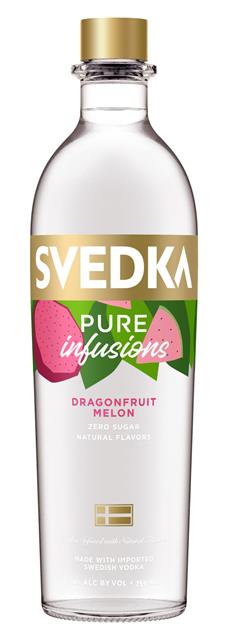 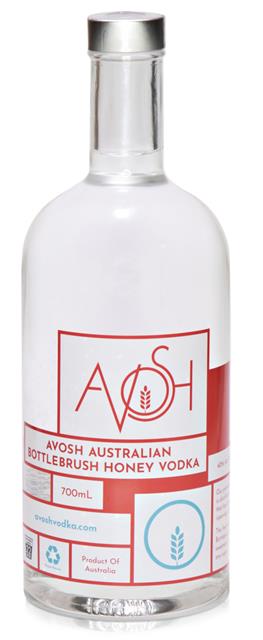 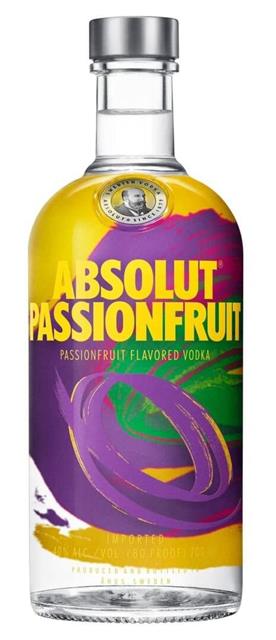 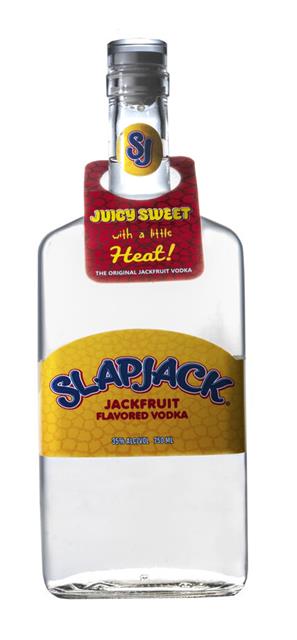 SLAPJACK
(United-States – 01/2020)
Vodka with fruity and spicy notes. Free from artificial colours and flavours. ABV = 35% 
JACKFRUIT
SVEDKA PURE INFUSIONS
(Sweden – 08/2020)
Swedish vodka infused with exotic fruits. Sugar free. ABV = 30%
DRAGONFRUIT & MELON
AVOSH
(Australia – 04/2020)
Vodka distilled with bottlebrush honey. ABV = 37.5%
HONEY
ABSOLUT VODKA
(United-Kingdom – 03/2020) – Pernod Ricard
Sugar free Swedish vodka with fruits. ABV = 40% 
PASSION FRUIT
11
Source : ProtéinesXTC – Food Innovation Database
www.expressions-aromatiques.com
[Speaker Notes: Avosh   pepper, anise and lemon zest.]
SPIRITS :  RUM
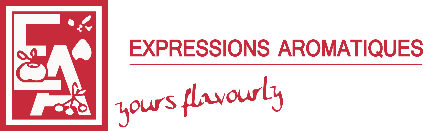 RUM is a sugarcane spirit produced in a variety of ways and in many different countries and regions. WHITE RUM combines well with CITRUS and BERRY flavours, while AMBER RUM tend to combine well with BROWN NOTES, EXOTIC FRUITS and SPICY flavours.
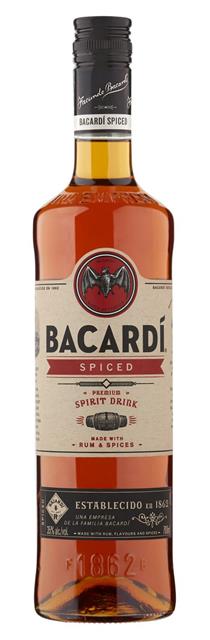 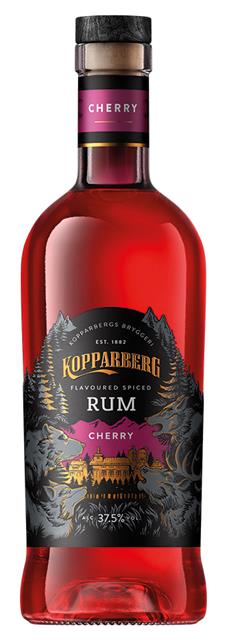 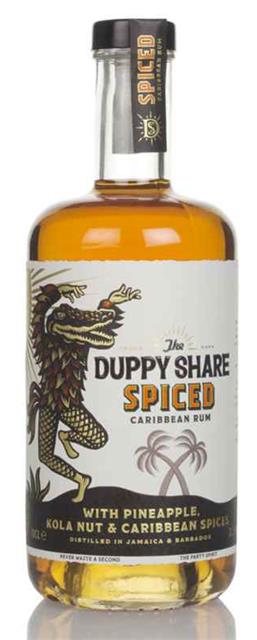 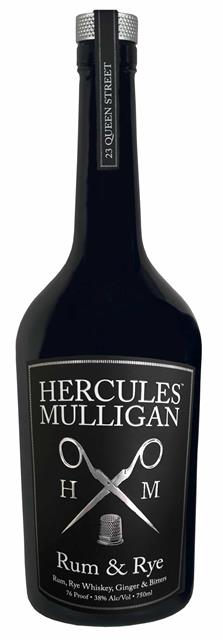 THE DUPPY SHARE
(United-Kingdom – 05/2020)
Blend of Jamaica and Barbados rum with pineapple, kola nut and Caribbean spices. ABV = 37.5%
PINEAPPLE & KOLA NUT
HERCULES MULLIGAN
(United-States – 02/2020)
Blend of rum, rye whisky, bitter and ginger in a sophisticated bottle. ABV = 43%
WHISKY & GINGER
BACARDI MARTINI FRANCE 
(France – 10/2020) 
Rum infused with vanilla, cinnamon, honey and nutmeg. ABV = 35%
SPICES
KOPPARBERG
(United-Kingdom – 08/2020)
Flavoured rum with spices. 
ABV = 37.5%
CHERRY
12
Source : ProtéinesXTC – Food Innovation Database
www.expressions-aromatiques.com
SPIRITS :  RUM
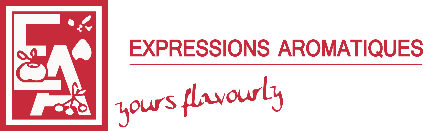 RHUM ARRANGÉ
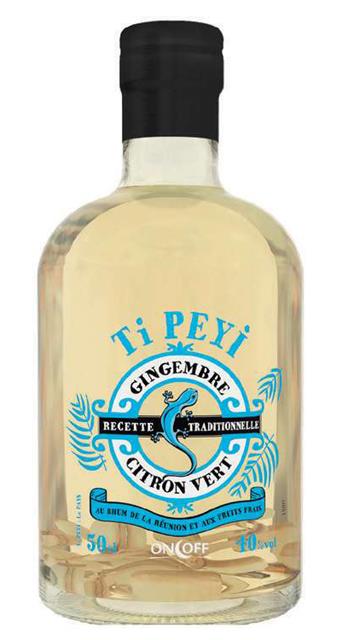 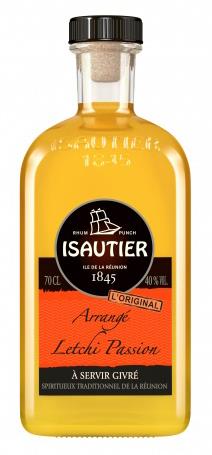 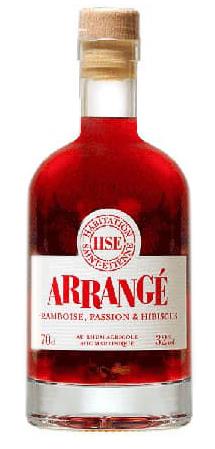 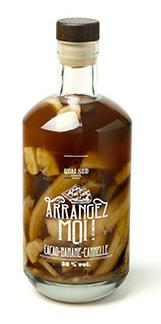 ON OFF TI PEYI
(France – 07/2020) - Intermarché
Rum from Réunion with macerated fresh ingredients. ABV = 30%
GINGER & LIME
ISAUTIER
(France – 07/2020)
Rhum arrangé in a sophisticated bottle. ABV = 40%
LITCHI & PASSION FRUIT
HABITATION SAINT-ETIENNE
(France – 07/2020)
Rum from Martinique with macerated fresh fruits. ABV = 32%
RASPBERRY, PASSION & HIBISCUS
QUAI SUD ARRANGEZ MOI!
(France – 07/2020)
Rhum arrangé macerated with fresh fruits. ABV = 30%
COCOA, BANANA & CINNAMON
13
Source : ProtéinesXTC – Food Innovation Database
www.expressions-aromatiques.com
SPIRITS :  WHISKY
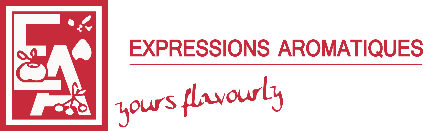 WHISKY (or whiskey) is made by FERMENTING and DISTILLING GRAIN. Made all over the world, it is one of the most popular spirits. Whisky has a smoky taste that combines well with BROWN NOTES and SPICY flavours.
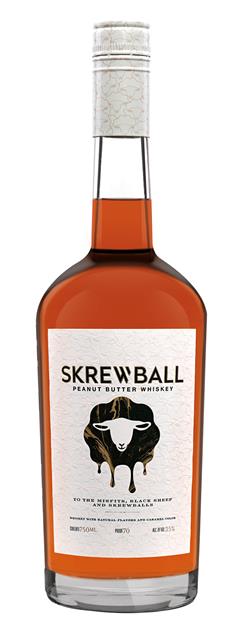 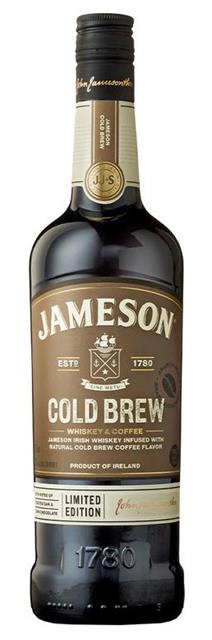 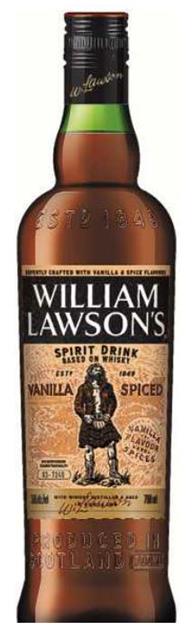 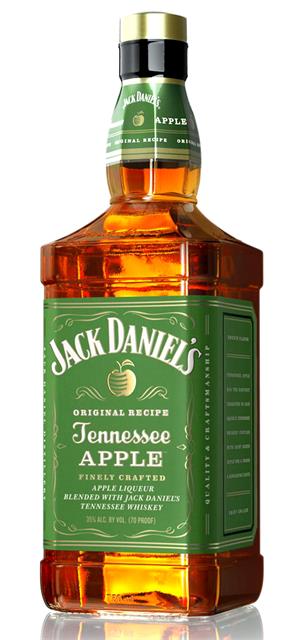 SKREWBALL 
(USA – 02/2020)
Gourmet flavoured whisky. With natural flavours and caramel colour. ABV = 35%
PEANUT BUTTER
JAMESON COLD BREW
(Ireland – 02/2020)
Cold brew coffee flavoured whisky distilled three times. Limited edition. ABV = 30% 
COFFEE
WILLIAM LAWSON'S 
(France – 06/2020)
Whisky aged in oak barrels of bourbon. ABV = 35%
VANILLA, NUTMEG & CINNAMON
JACK DANIEL'S
(United-States – 12/2019) 
Apple liqueur blended with JACK DANIEL'S whiskey. ABV = 35%
APPLE
14
Source : ProtéinesXTC – Food Innovation Database
www.expressions-aromatiques.com
LIQUEURS :  GIN BASED
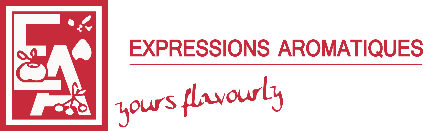 While Gin is showing no sign of slowing down in the POPULARITY stakes, consumers are looking for INNOVATIVE and easy ways to UPGRADE their gin cocktails.
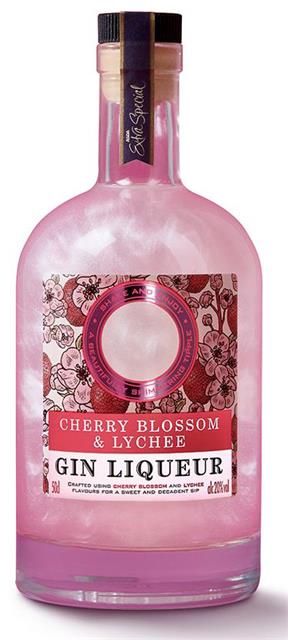 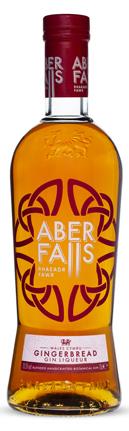 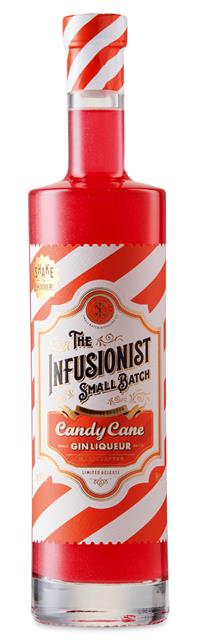 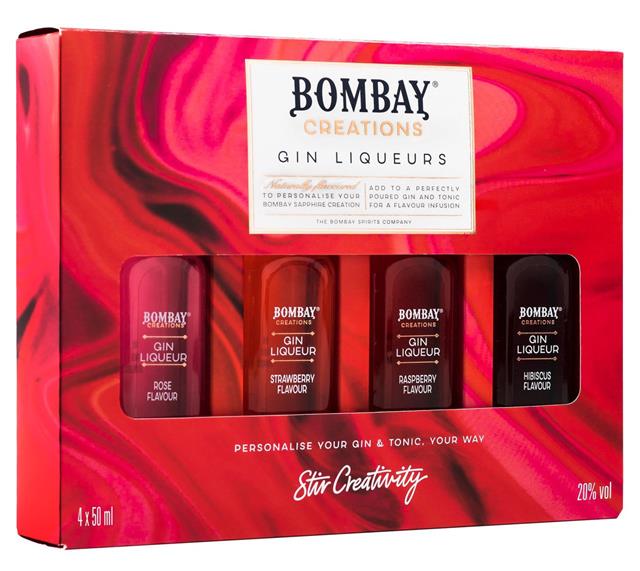 BOMBAY CREATIONS
(United-Kingdom – 02/2020)
Assortment of mini liqueurs in limited edition. ABV = 20%
ROSE, STRAWBERRY, RASPBERRY or HIBISCUS
THE INFUSIONIST 
(United-Kingdom – 12/2019)
Gin liqueur with Christmas flavours. Distilled in small batches. 
ABV = 20%
CANDY CANE
ASDA STORES LIMITED
(United-Kingdom – 02/2020)
Pink gin liqueur with Japanese flavours. ABV = 20% 
CHERRY BLOSSOM & LITCHI
ABER FALLS
(United-Kingdom – 03/2020)
Flavoured liqueur with Welsh-inspired ingredients. ABV = 20.3%
GINGERBREAD
15
Source : ProtéinesXTC – Food Innovation Database
www.expressions-aromatiques.com
LIQUEURS : WHISKY BASED
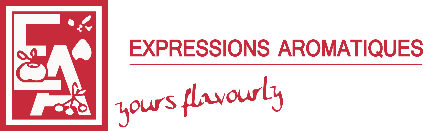 While WHISKY liqueurs may be viewed as stagnant, in recent years the category has been revitalised. Typical flavours include CINNAMON, NUTMEG, HONEY and CARAMEL.
WHISKY CREAM LIQUEUR
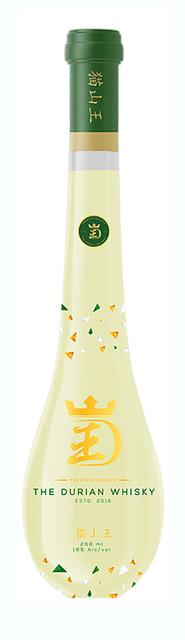 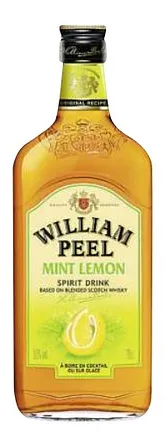 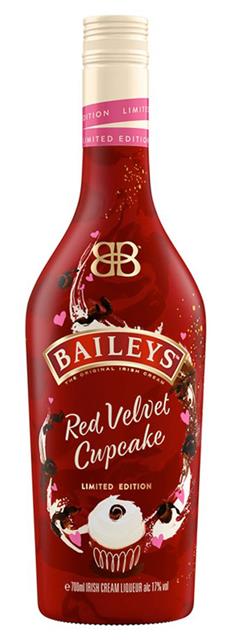 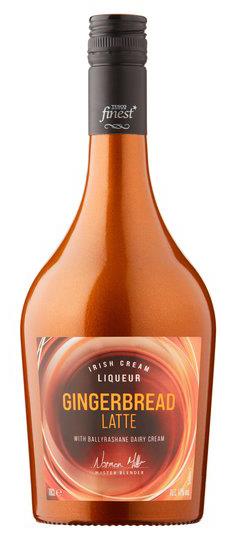 THE DURIAN WHISKY
(Singapore – 11/2019)
Whisky liqueur with Musang King durian. ABV = 18%
DURIAN
WILLIAM PEEL 
(France – 04/2020) – Marie Brizard
Whisky liqueur with citrus. Drink on ice or use in cocktails.  ABV = 35% 
MINT & LEMON
BAILEY’S LIMITED EDITION
(United-Kingdom – 02/2020)
Cupcake flavoured BAILEY'S in limited edition. ABV = 17%
RED VELVET CUPCAKE
TESCO FINEST
(United-Kingdom – 09/2020)
Liqueur made with Ballyrashane (Northern Ireland) dairy cream.
GINGERBREAD
16
Source : ProtéinesXTC – Food Innovation Database
www.expressions-aromatiques.com